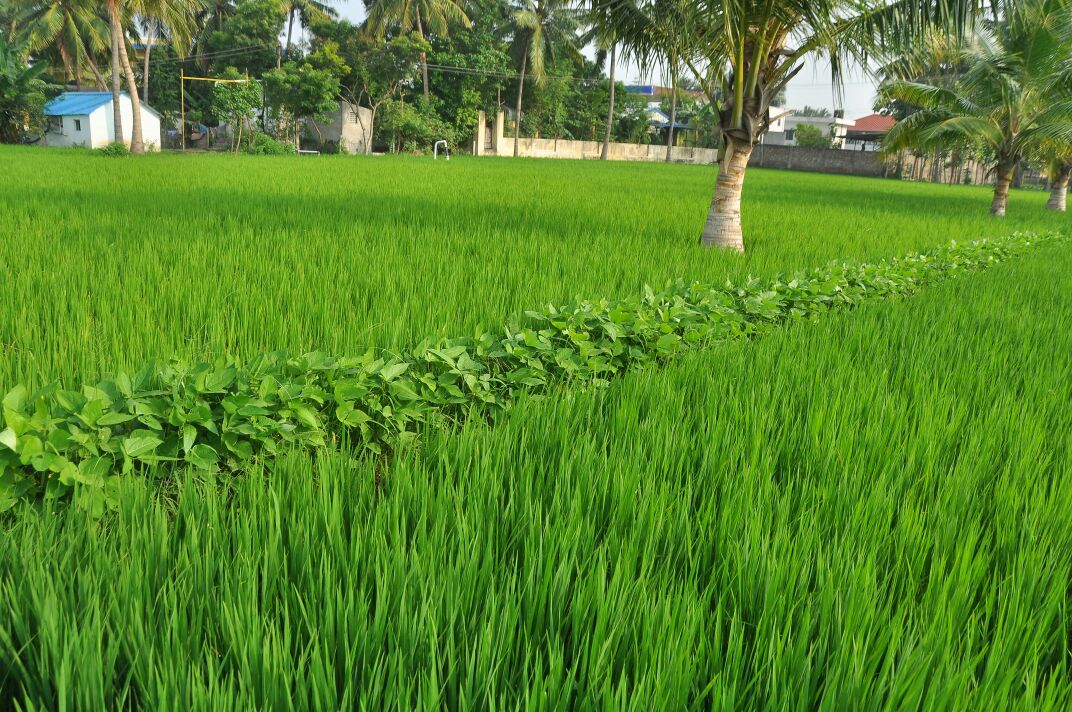 IMPLEMENTATION OF 
PRADHAN MANTRI FASAL BIMA YOJANA (pmfby)
DEPARTMENT OF AGRICULTUREGOVERNMENT OF ANDHRA PRADESH
Coverage scenario :: Kurnool Dist :: Kharif 18
Achievements during 2018-19
1
2
4
Claims for Kharif 2018 and Rabi 2018-19 are yet to be paid.
KEY CHALLENGES AHEAD
1
2
KEY CHALLENGES AHEAD
3
4
Action Plan for Kharif,2019
Enrollment period starts from 01-04-2019 for all crops. For Rice Crop, cutoff date ends with 21-08-19 and for other crops 31-07-2019 under PMFBY. 
For Groundnut, Cotton UI  Crops cutoff date ends with 15-07-2019 and for Tomato 09-08-2019 under RWBCIS.
STATUS OF NOTIFICATION FOR 2019-20
1
4
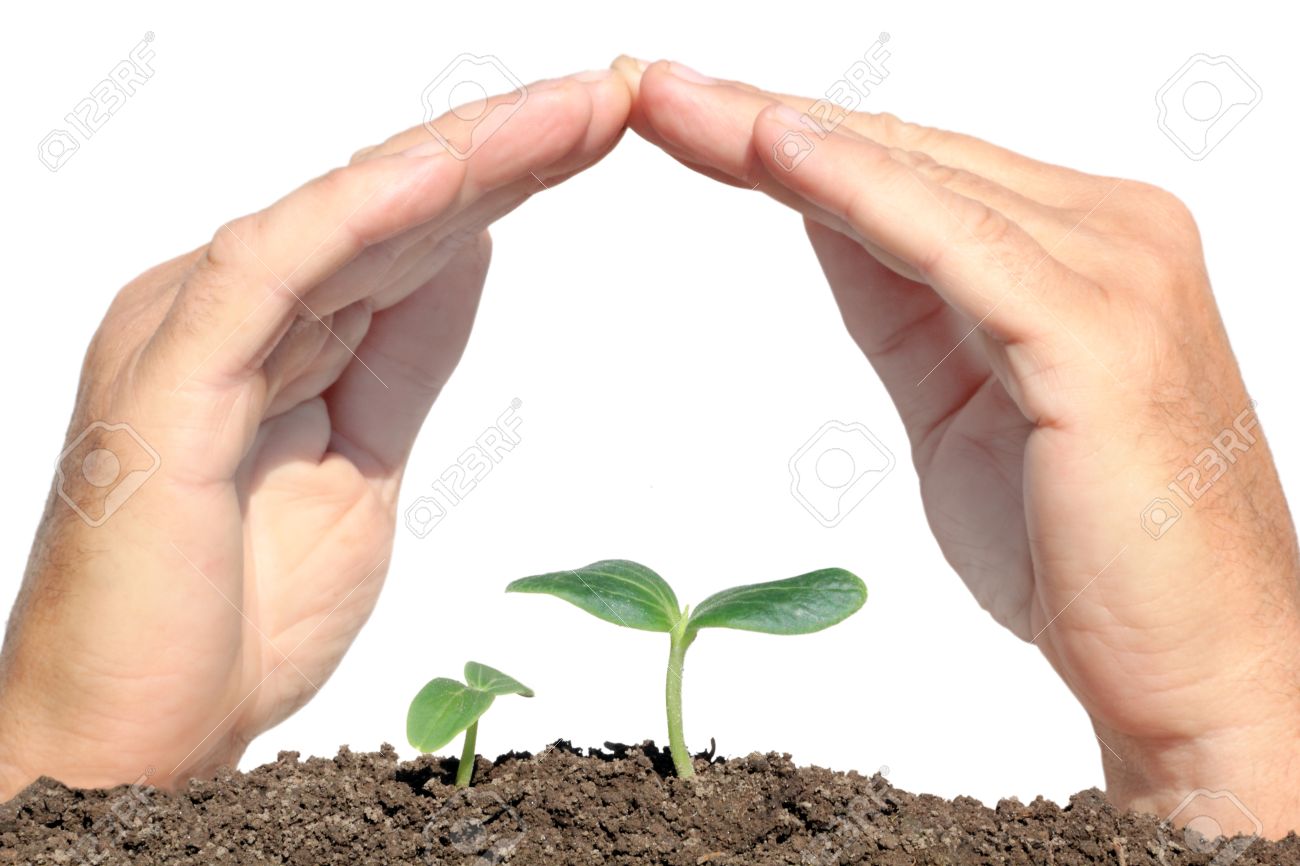 THANK YOU